Нумо, діти, підведітьсявсі приємно посміхнітьсяпродзенів уже дзвінок починаємо урока цікаво вам дізнатисьщо сьогодні може статись?Ну, то всядьтеся зручнішета й дізнаймося скоріше
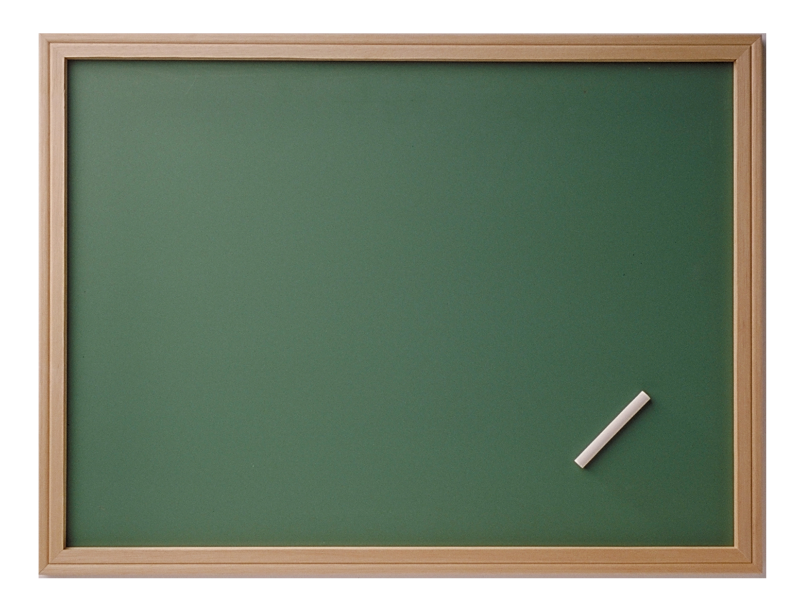 Тема уроку: Письмове додавання і віднімання трицифрових чисел.Розв’язок задач і прикладів.
Мета: закріпити навички додавання і віднімання трицифрових чисел, використовувати вивчений матеріал під час розв'язування задач та прикладів; вдосконалювати обчислювальні навички, вміння працювати самостійно, виховувати старанність та дружелюбність.
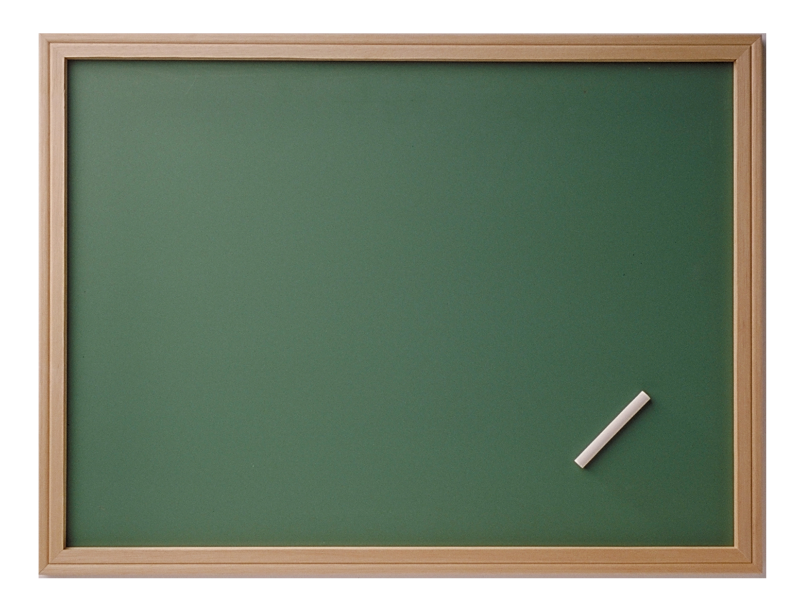 Девіз уроку:
“ У наш час, щоб будувати і машиною керувати треба в школі дуже добре математику вивчати”
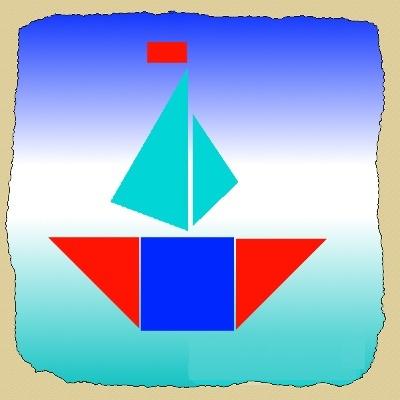 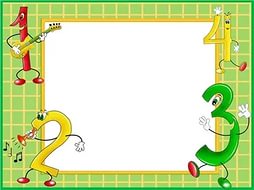 1 зупинка
“ Перевіряйка”
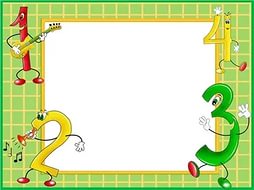 2 зупинка
“Повторяйка” Усна лічба
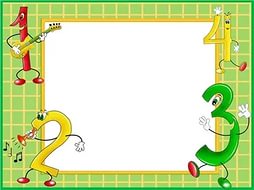 3 зупинка
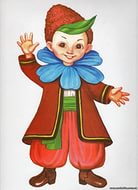 “Барвінок”
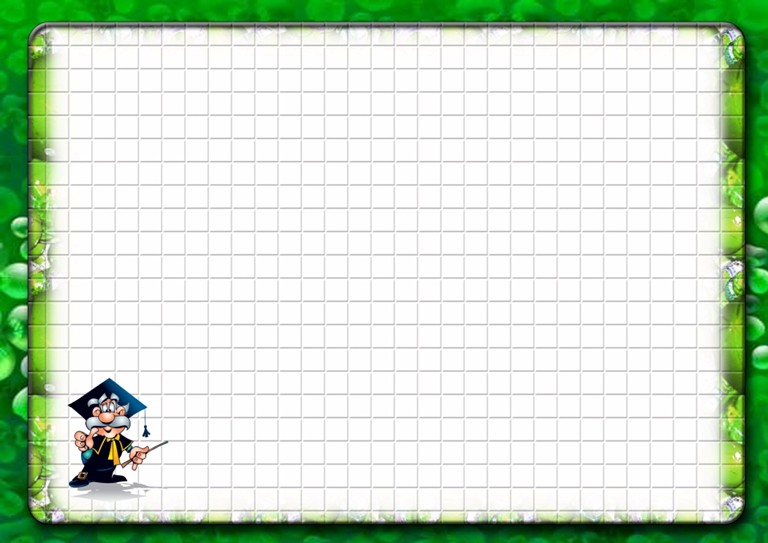 - Як називаються числа при множенні?- Який добуток чисел 6 і 9?Різниця чисел 70 і 10?На скільки частка чисел 54 і 6 більша за 7?На скільки частка чисел 81 і 9 менша за 10?- Периметр квадрата 16 см. Яка його сторона?
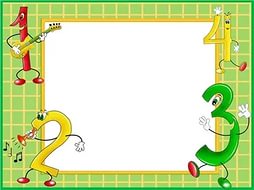 4 зупинка
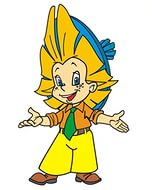 “ Незнайко”
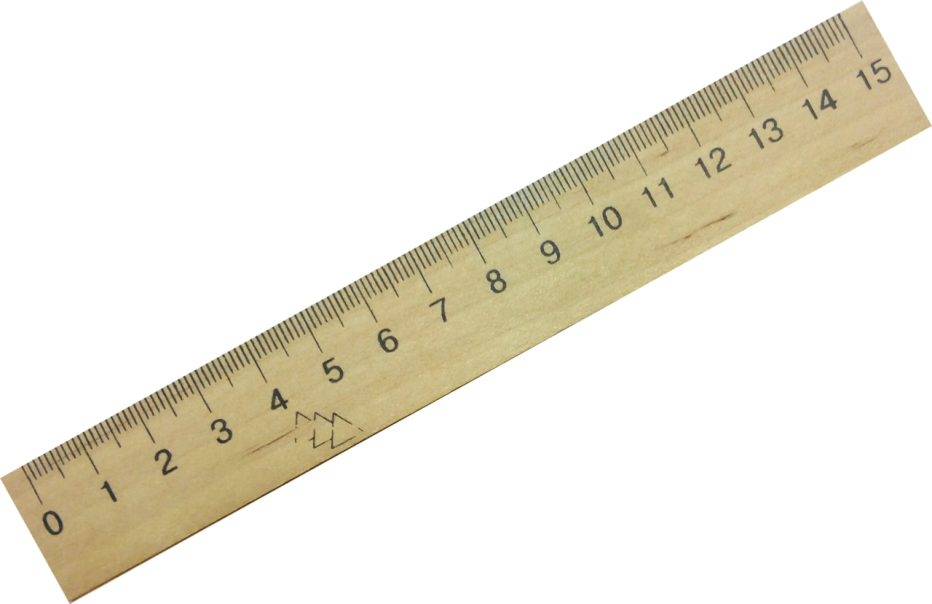 -320 шт.
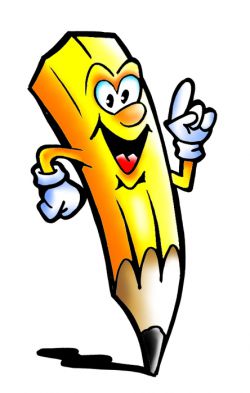 -?,на 245 більше, ніж лінійок
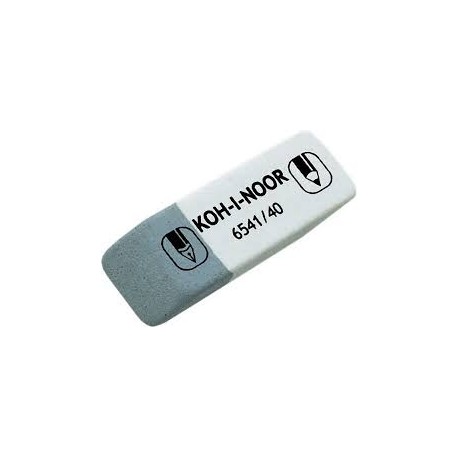 - ?,на 300 менше, ніж олівців
1)
2)
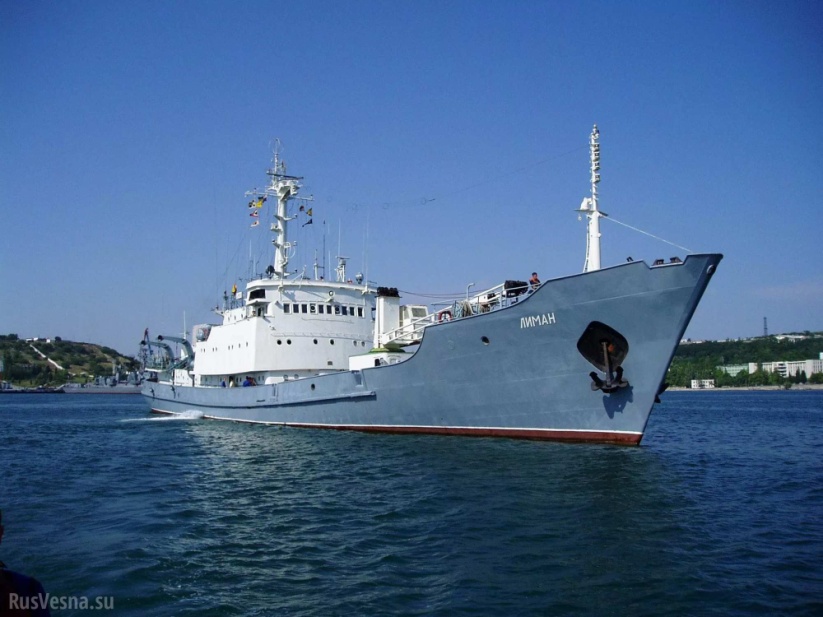 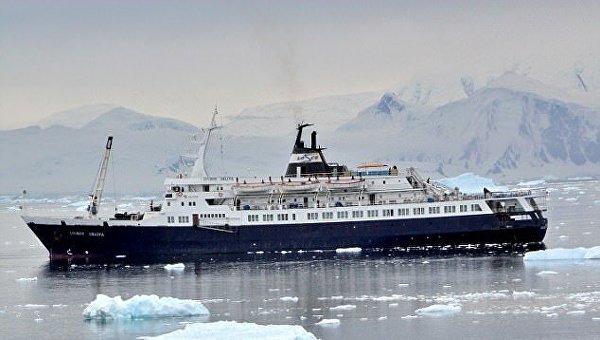 ?, на 20 км, менше
246 км.
А_______________________________________________В             
                                                    
             246 км                                                  ?, на 20 км,<
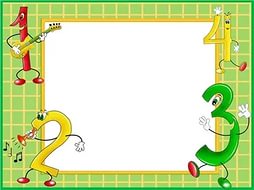 5 зупинка
“Відпочинок”
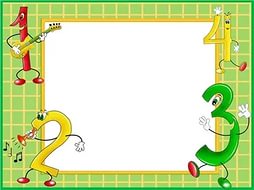 6 зупинка
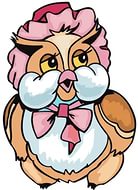 “ Самостійка”
1 варіант                           2 варіант
374+284=?                               
690-465=?                                               628-253=?
596-187=?                                               126+329=?
                                                                  162+458=?
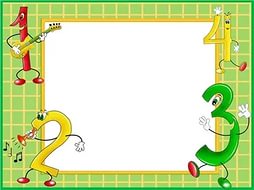 7 зупинка
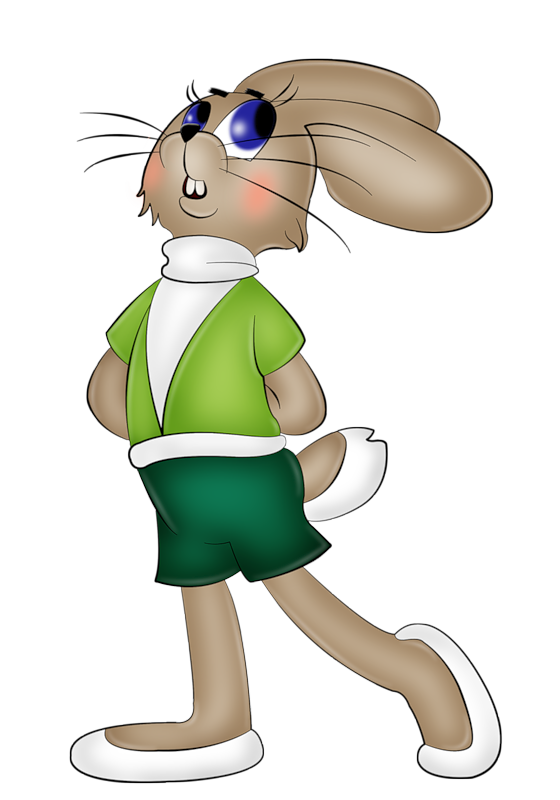 “ Складайка”
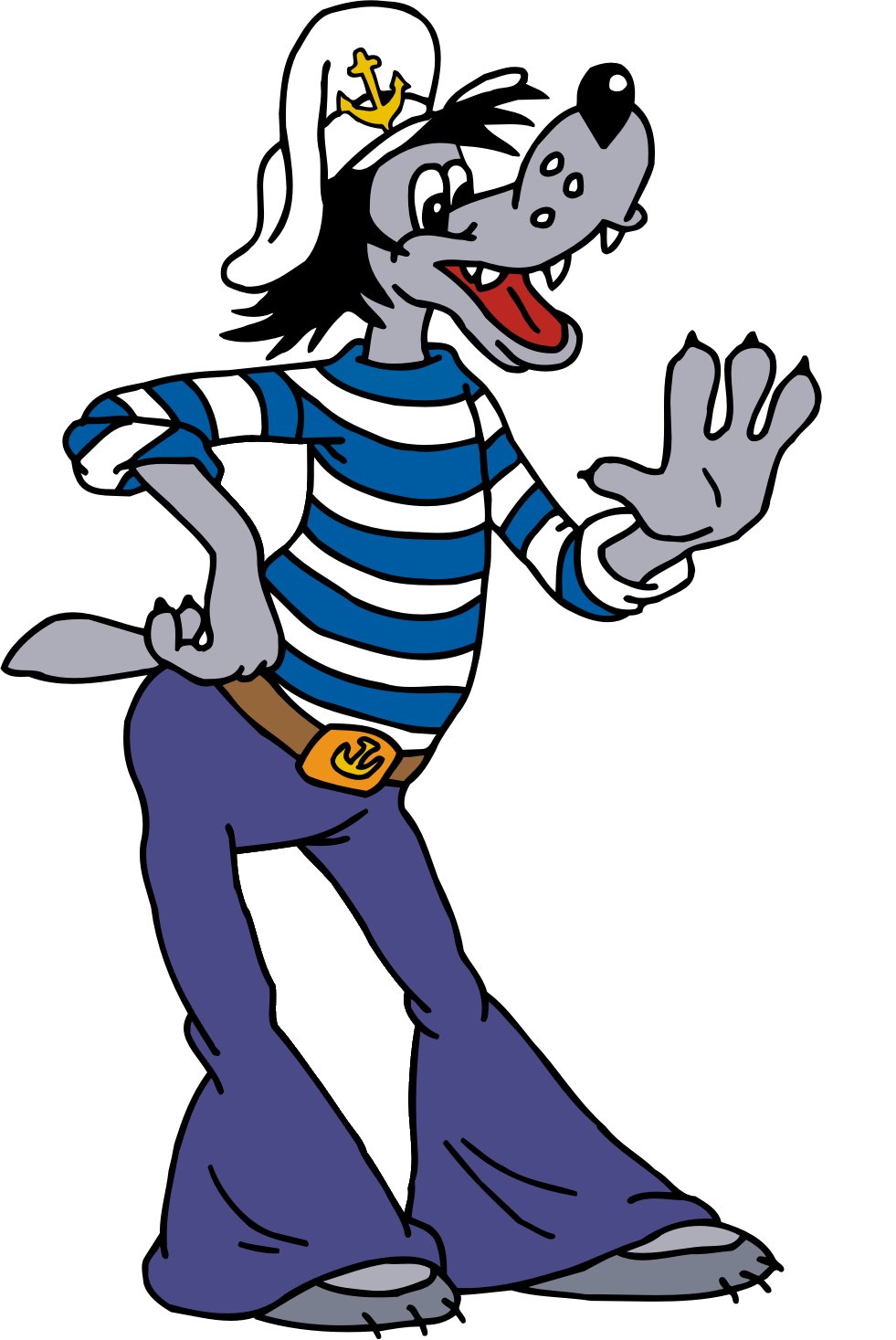 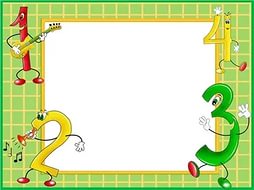 7 зупинка
“ Грайка”
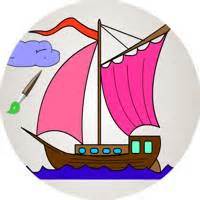 Сміливі                              Швидкі
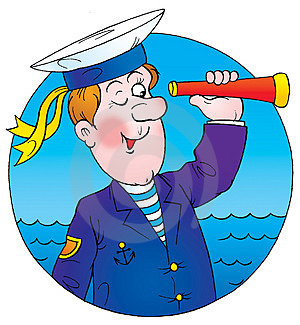 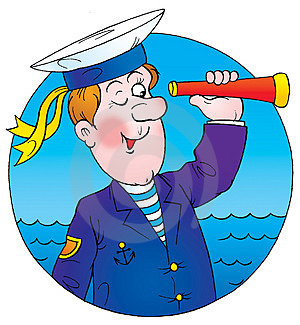 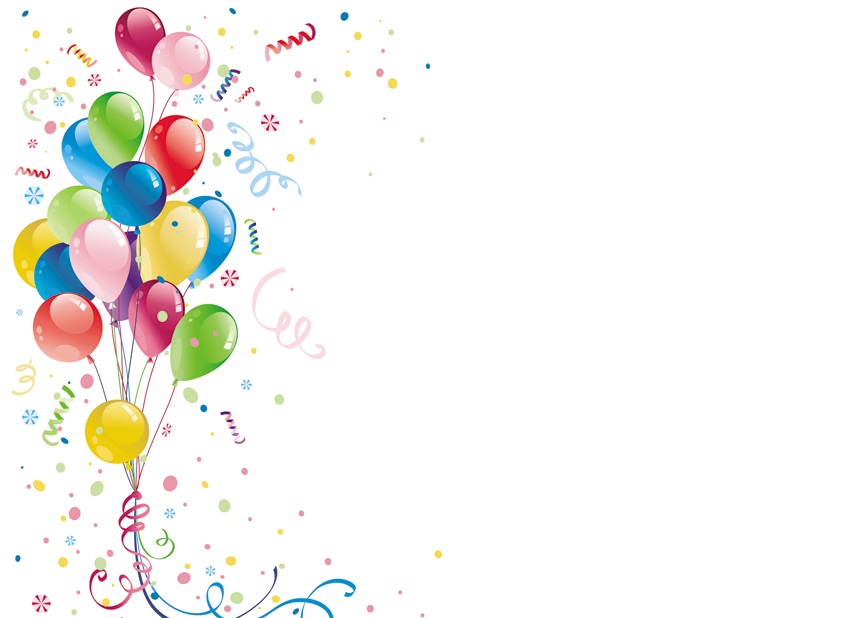 ДРУЖБА
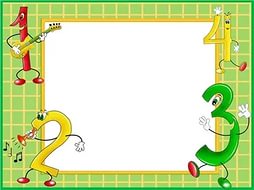 8 зупинка
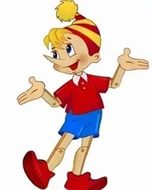 “ Підсумкова”
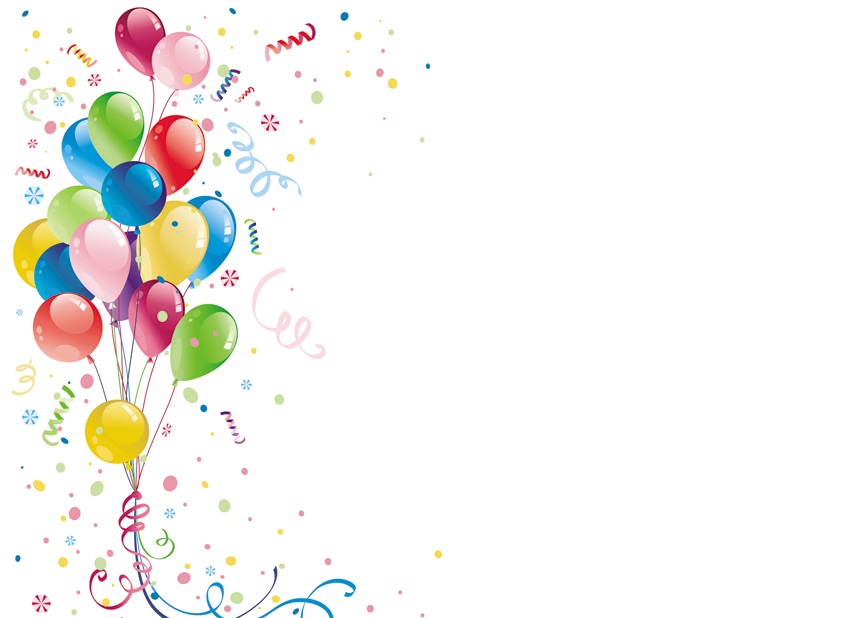 Молодці!
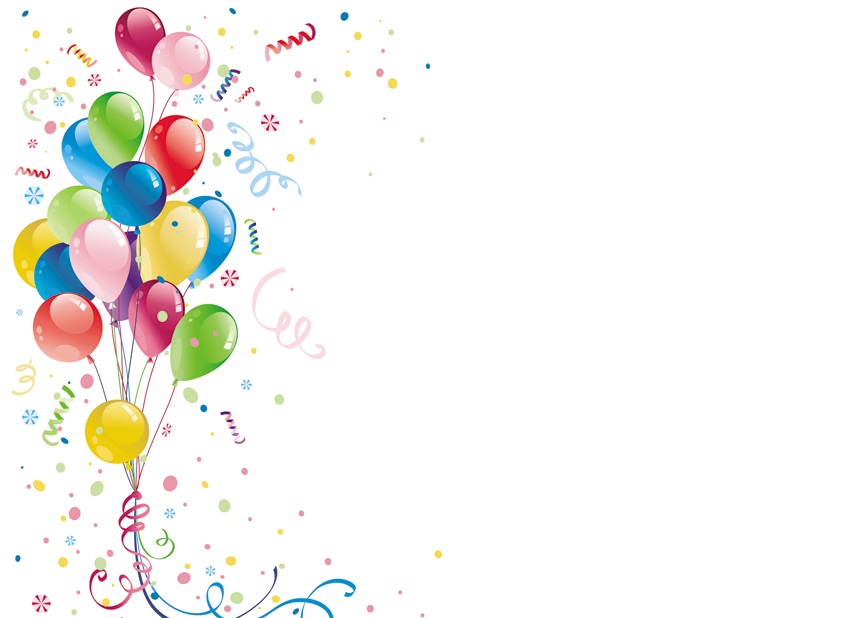 Дякуємо!